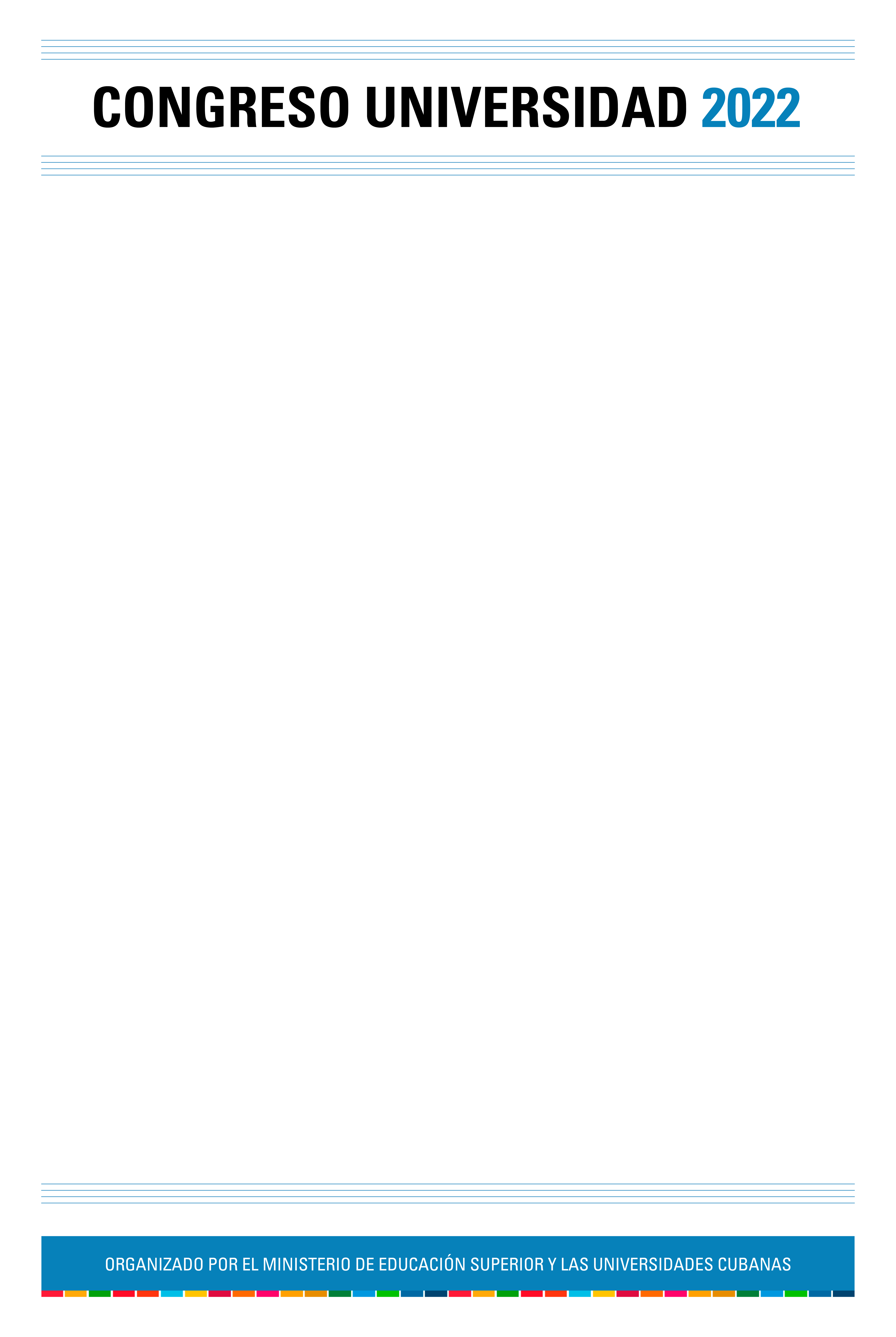 IX TALLER INTERNACIONAL SOBRE LA FORMACIÓN UNIVERSITARIA DE PROFESIONALES DE LA EDUCACIÓN
El PAPEL DEL TUTOR EN LA ATENCIÓN A ESTUDIANTES UNIVERSITARIOS EN SITUACIÓN DE VULNERABILIDAD
DrC. LISETTE SALLÉS CABRERA. UNIVERSIDAD DE CIENCIAS PEDAGÓGICAS “ENRIQUE JOSÉ VARONA. LA HABANA, CUBA. CORREO ELECTRÓNICO: lisettesc@ucpejv.edu.cu
1. INTRODUCCION (OBJETIVOS)
El presente  trabajo tiene como objetivo reflexionar en torno al papel que le corresponde al profesor universitario, en calidad de tutor, para la atención a estudiantes en situación de vulnerabilidad. La universidad actual exige de un profesor competente, poseedor de los conocimientos, capacidades, destrezas, valores que le permitan atender a todos los estudiantes de acuerdo a sus necesidades y potencialidades. La tutoría como competencia profesional del profesor universitario coadyuva a mejorar la calidad, pertinencia y equidad del proceso educativo, lo cual propicia la inclusión socioeducativa de todos aquellos que acceden a la educación terciaria; y, partiendo de ver y asumir la inclusión educativa como una forma de aprender a convivir con las diferencias y aprender de ellas.
2. DESARROLLO
El acompañamiento del tutor se hace imprescindible  para el tránsito exitoso por la carrera.
El contenido de la tutoría estará dirigido esencialmente a la concreción de la estrategia educativa como respuesta a las principales necesidades de los estudiantes, identificadas en su diagnóstico, caracterización y evaluación.  Ello se plasma en el Plan de Acción Tutoral, posibilitando  atender a  aquellos estudiantes  que se encuentran en situación de vulnerabilidad, considerado aquellos, que por determinadas razones, se encuentren en condiciones de desigualdad, ya sea por discapacidad, por la edad con que ingresan a la educación superior, condiciones socioeconómicas desfavorables, circunstancias familiares que obstaculicen o constituyan, en ocasiones, barreras para el cumplimiento de las actividades académicas. Además, por la disparidad existente en cuanto a la preparación con que ingresan a la carrera, dígase insuficiente desarrollo de habilidades de estudio, habilidades informáticas y acceso a recursos tecnológicos, u otras necesarias para  llegar al conocimiento.  La tutoría se puede desarrollar de forma presencial y/o virtual, individual o en pequeños grupos. El acompañamiento a lo largo de la vida universitaria ha de constituir una vía para favorecer la participación de todos,  especialmente de aquellos grupos vulnerables en peligro de ser excluidos o marginados del contexto universitario.
3. CONCLUSIONES
La inclusión socioeducativa de aquellos estudiantes que podemos considerar en situación de vulnerabilidad constituye un desafío para la comunidad universitaria. Brindar y, por ende, recibir una educación de calidad como parte del derecho a la Educación, significa ofrecer los recursos y ayudas que cada quien necesita desde el papel del tutor. El profesor universitario debe poseer un perfil competencial que favorezca la atención a la diversidad en un marco de equidad. Para ello, se requiere de la búsqueda permanente de tiempos, espacios y alternativas que garanticen el acceso, la plena participación y el aprendizaje de todos y cada uno de los estudiantes, independientemente de sus diferencias personales, su procedencia social y cultural.
4. REFERENCIAS BIBLIOGRÁFICAS
-Ainscow, M. y. (2002). Indice de Inclusión. Desarrollando el aprendizaje y la participación en las escuelas de Stgo de Chile. Oficina Regional de Educación para la América Latina y el Caribe. 
-Horruitiner Silva, P. (2012). La universidad cubana: El modelo de formación. Ediciones Universitarias.
-Valiente Sandó, P. (2013). La experiencia cubana en la formación del profesor universitario. Docencia Universitaria, 92-123.
 -Zabalza, M. (2017, 23 de septiembre). Competencias docentes del profesor universitario. Obtenido de www.redalyc.org/pdf/979/97917166007.